Houby, které pomáhají
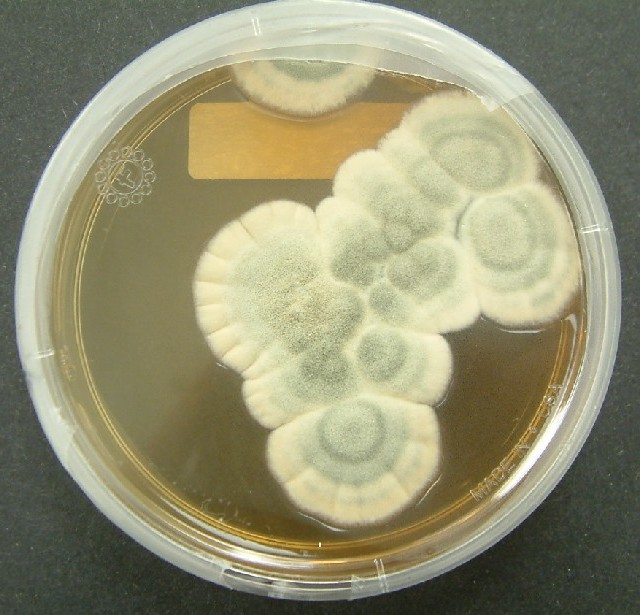 Penicillium chrysogenum – zdroj penicilinu – objeven Alexanderem Flemingem r. 1929
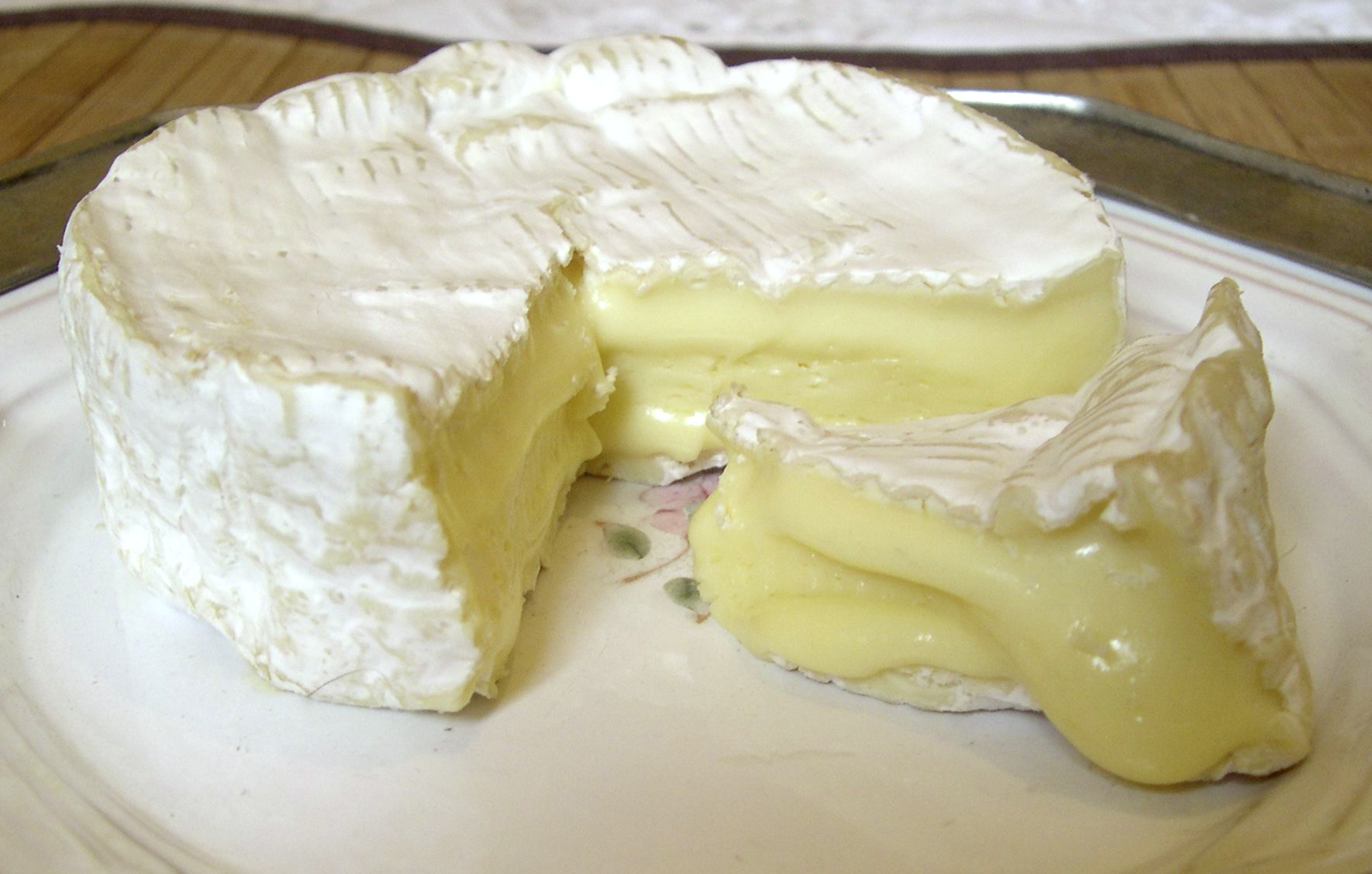 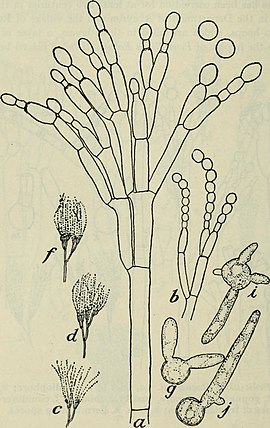 Penicillium camemberti
rezavec šikmý - čaga
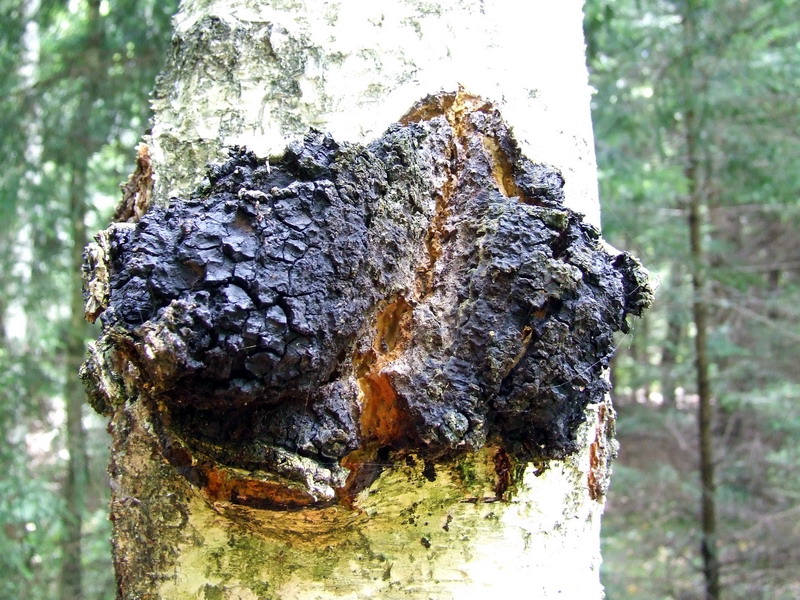 roste na kmenech bříz v severských lesích Evropy
dlouhodobé užívání podporuje imunitní systém
lesklokorka lesklá - reischi
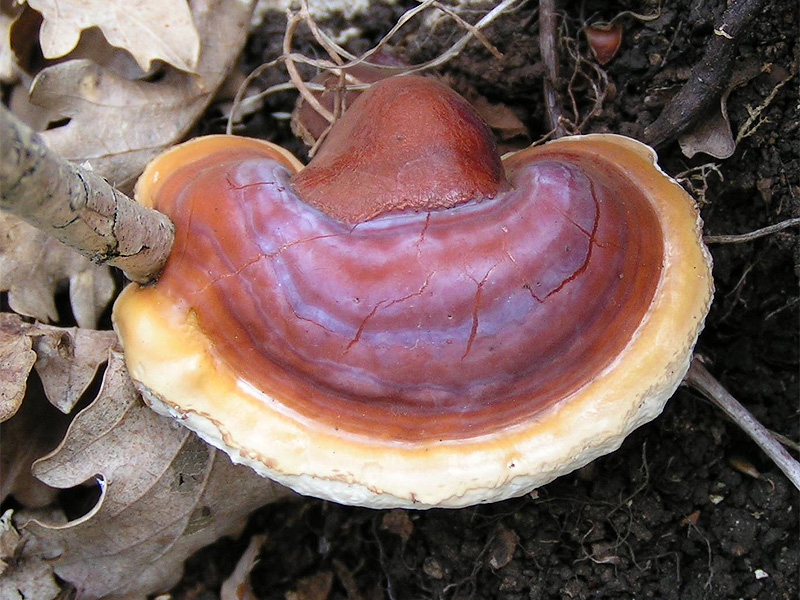 roste i u nás na kmenech dřevin
doplněk stravy na podporu imunity
houževnatec jedlý - šiitake
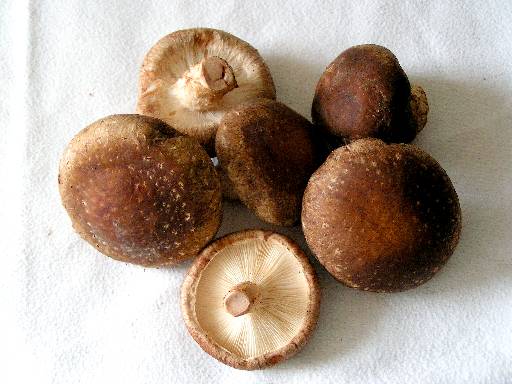 houba JV Asie, žije na kmenech listnatých stromů
má typické aroma – využití v kuchyni – polévka miso
nejrozšířenější pěstovaná houba – tvoří 25 % produkce hub na světě
díky přítomnosti β-glukanů má příznivé účinky na imunitní systém člověka